Unidad 1
Un Breve introducción a la Unión Europea
LA DEMOCRACIA DE LA UEEN ACCIÓN
Expresar tu opinión con la Iniciativa Ciudadana Europea
«La Unión se fundamenta en los valores de respeto de la dignidad humana, libertad, democracia, igualdad, Estado de derecho y respeto de los derechos humanos, incluidos los derechos de las personas pertenecientes a minorías. Estos valores son comunes a los Estados miembros en una sociedad caracterizada por el pluralismo, la no discriminación, la tolerancia, la justicia, la solidaridad y la igualdad entre mujeres y hombres».
Artículo 2 del Tratado de Lisboa
«
Libertad
Dignidad humana
Valoresde la UE
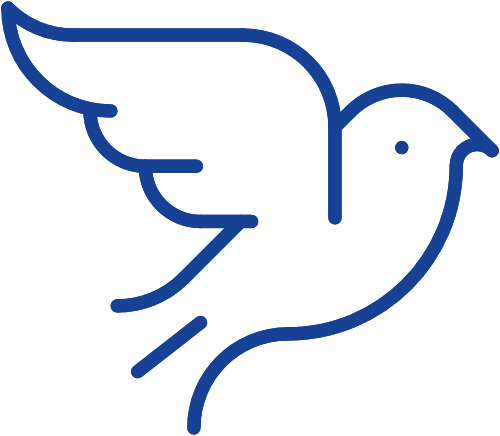 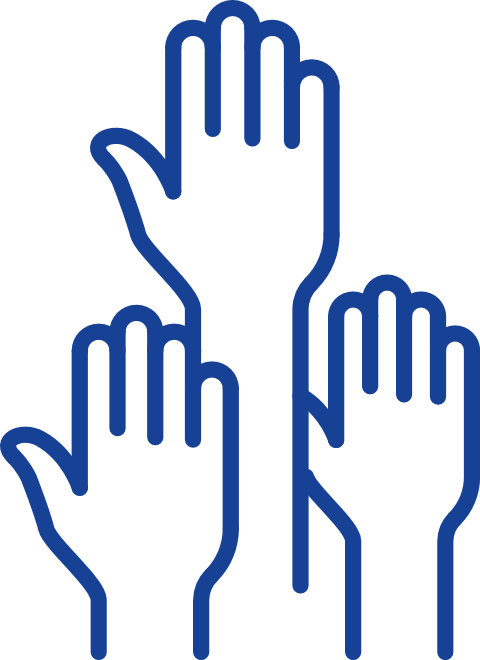 Igualdad
Democracia
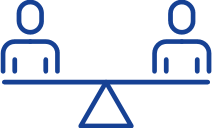 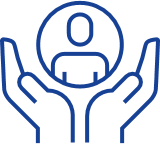 Estado de derecho
Derechos humanos
El espacio Schengen
27países*
Política común de visados para visitantes de terceros países
*A 1 de enero de 2023.
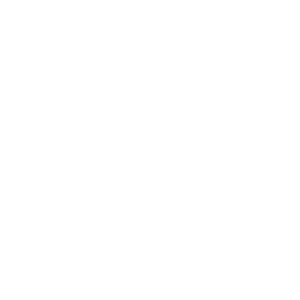 Ausencia de fronteras entre los miembros
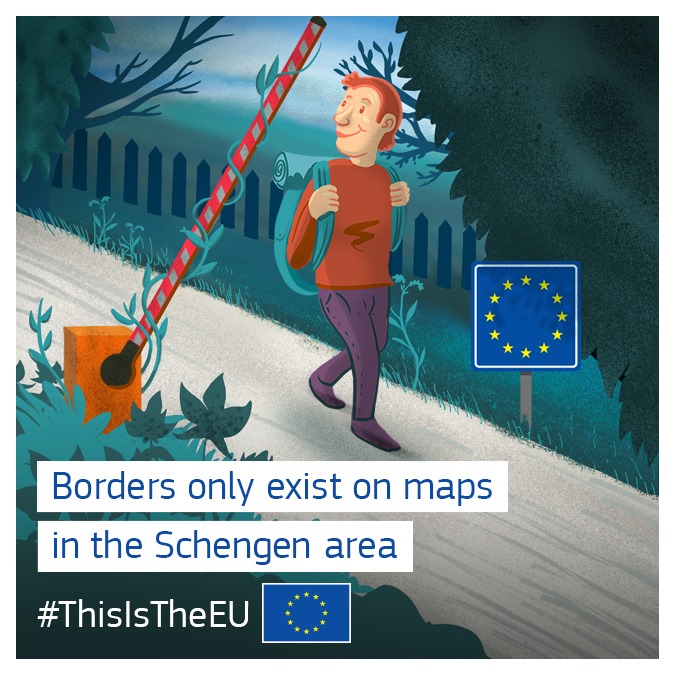 Miembros actuales del espacio Schengen
12
7
20
26
6
1	Austria
2	Bélgica
3	Croacia4	Chequia5	Dinamarca6	Estonia7	Finlandia8	Francia
9	Alemania
10	Grecia
11	Hungría12	Islandia13	Italia14	Letonia
15	Liechtenstein16	Lituania
17	Luxemburgo
18	Malta
19	Países Bajos
20	Noruega
21	Polonia
22	Portugal
23	Eslovaquia
24	Eslovenia
25	España
26	Suecia 
27	Suiza
14
5
16
19
21
9
2
4
17
23
1
15
11
27
8
24
3
13
25
22
10
18
El mercado único y la unión aduanera
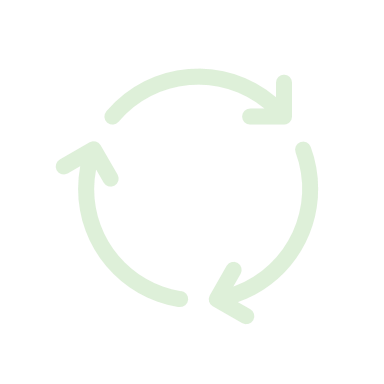 Libertadde movimientode:
Mercancías
Servicios
Personas
Capitales
¿En qué ámbitos puede legislar la Unión?
Mercado único
Transporte
Migraciones y asuntos de interior
Unión aduanera
Empleo y asuntos sociales
Redes transeuropeas
Normas sobre competencia
Salud pública
Política monetaria
Agricultura
Energía
Investigación y espacio
Pesca
Justicia
Comercio
Ayuda humanitaria y cooperación al desarrollo
Plantas y animales marinos
Medio ambiente
Derechos fundamentales
Protección de los consumidores
Ámbitos en los que la UE puede apoyar acciones nacionales
Salud pública
Protección civil
Industria
Cooperación administrativa
Cultura
Educación y formación, juventud y deport
Turismo